Pano fasoni
O’rta markazdagi pano fasoni
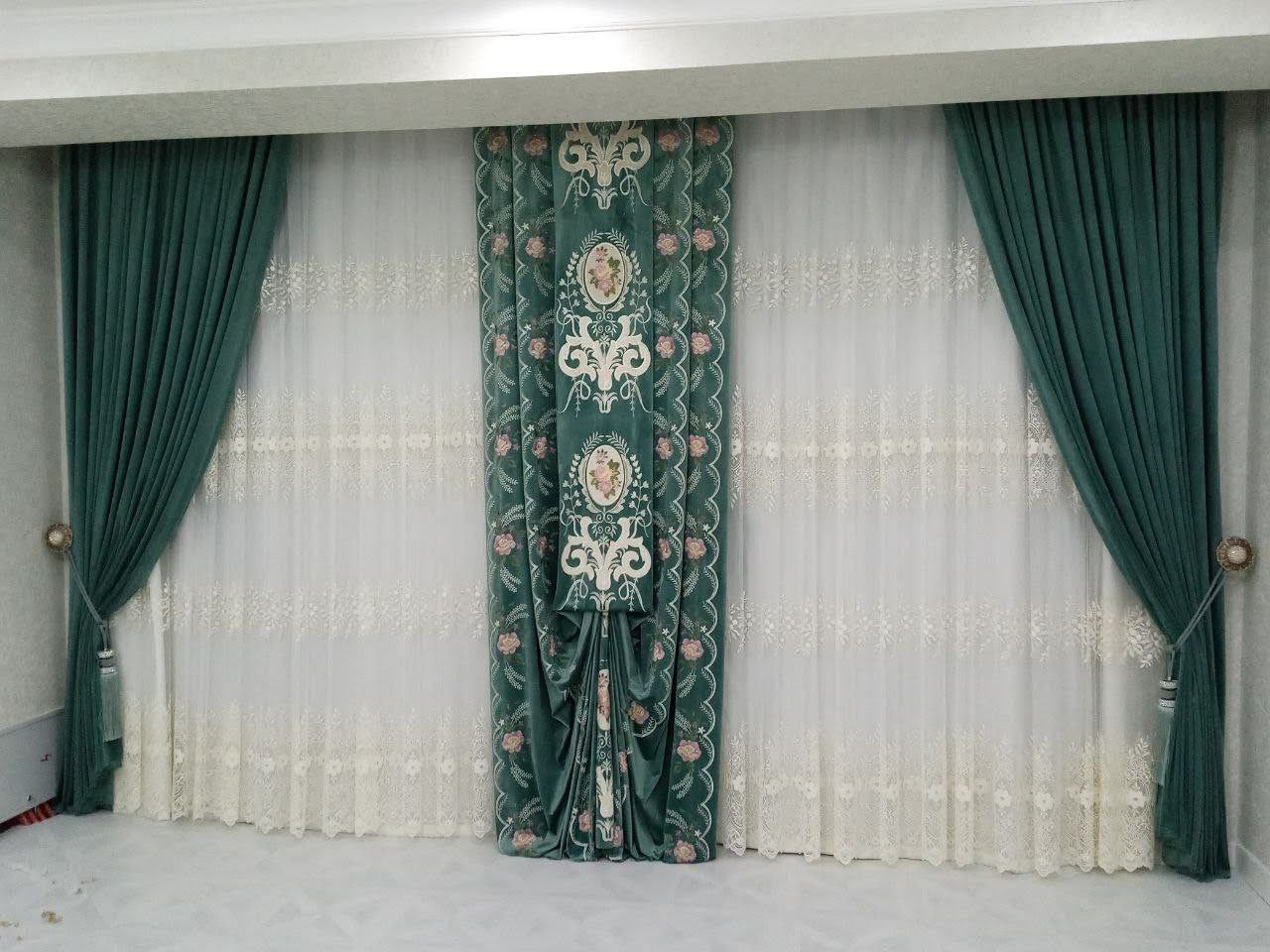 Ikki yondagi pano aplikatsiyali
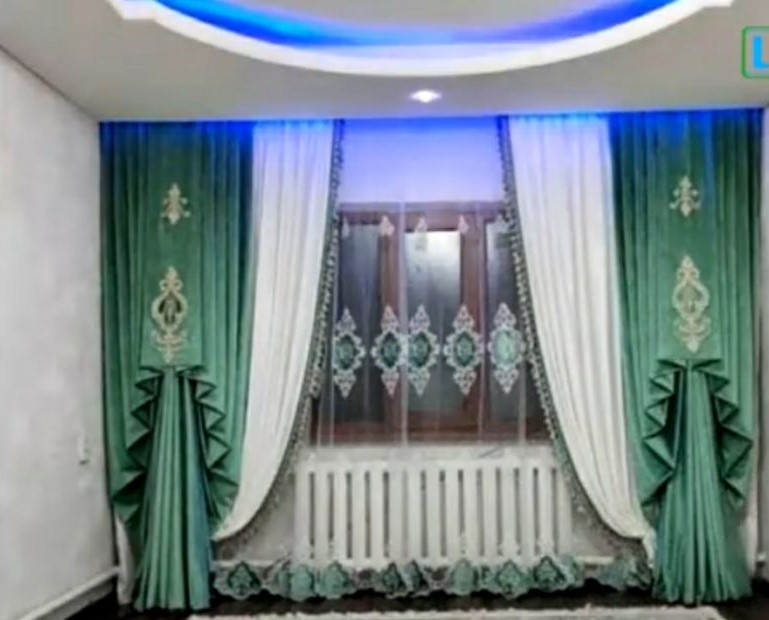 Gulli gazlamalrdan pano taxlamlarda
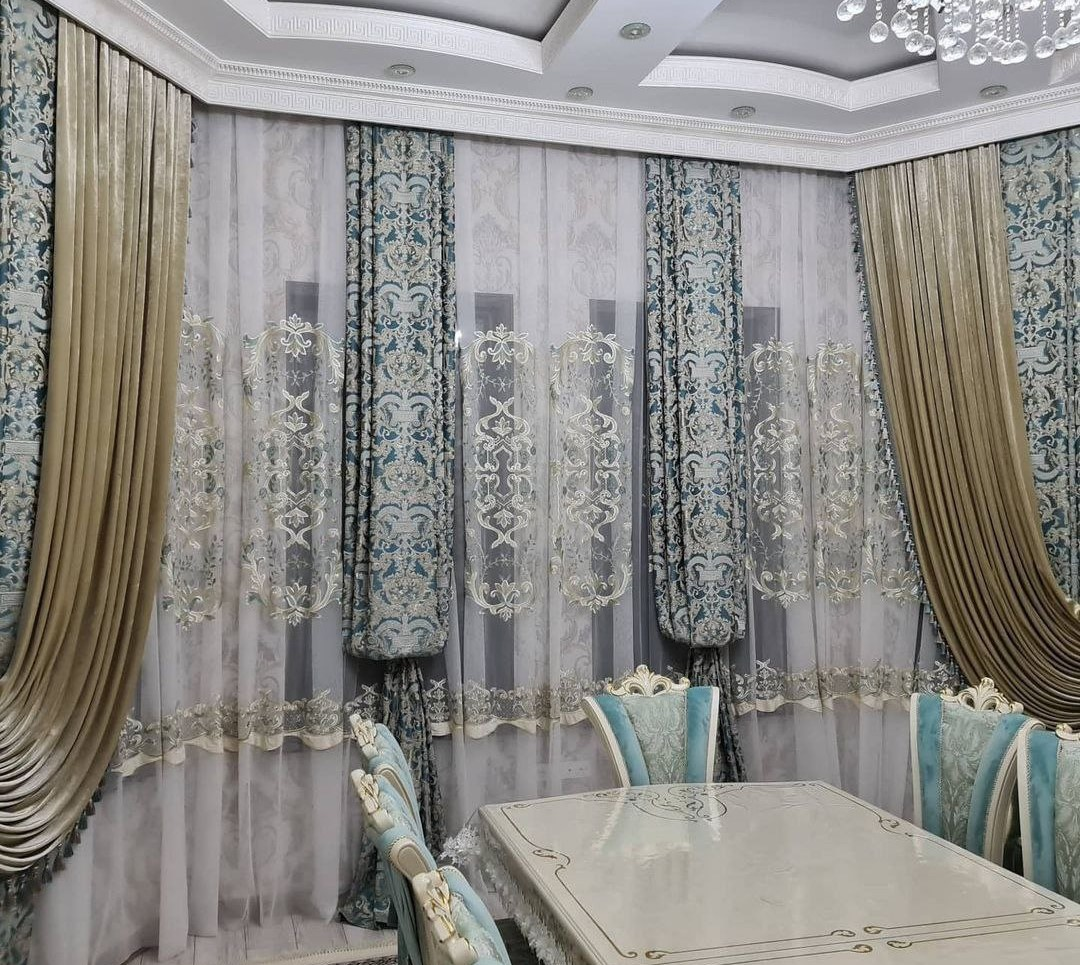 Bosma gulli pano o’rta markazda
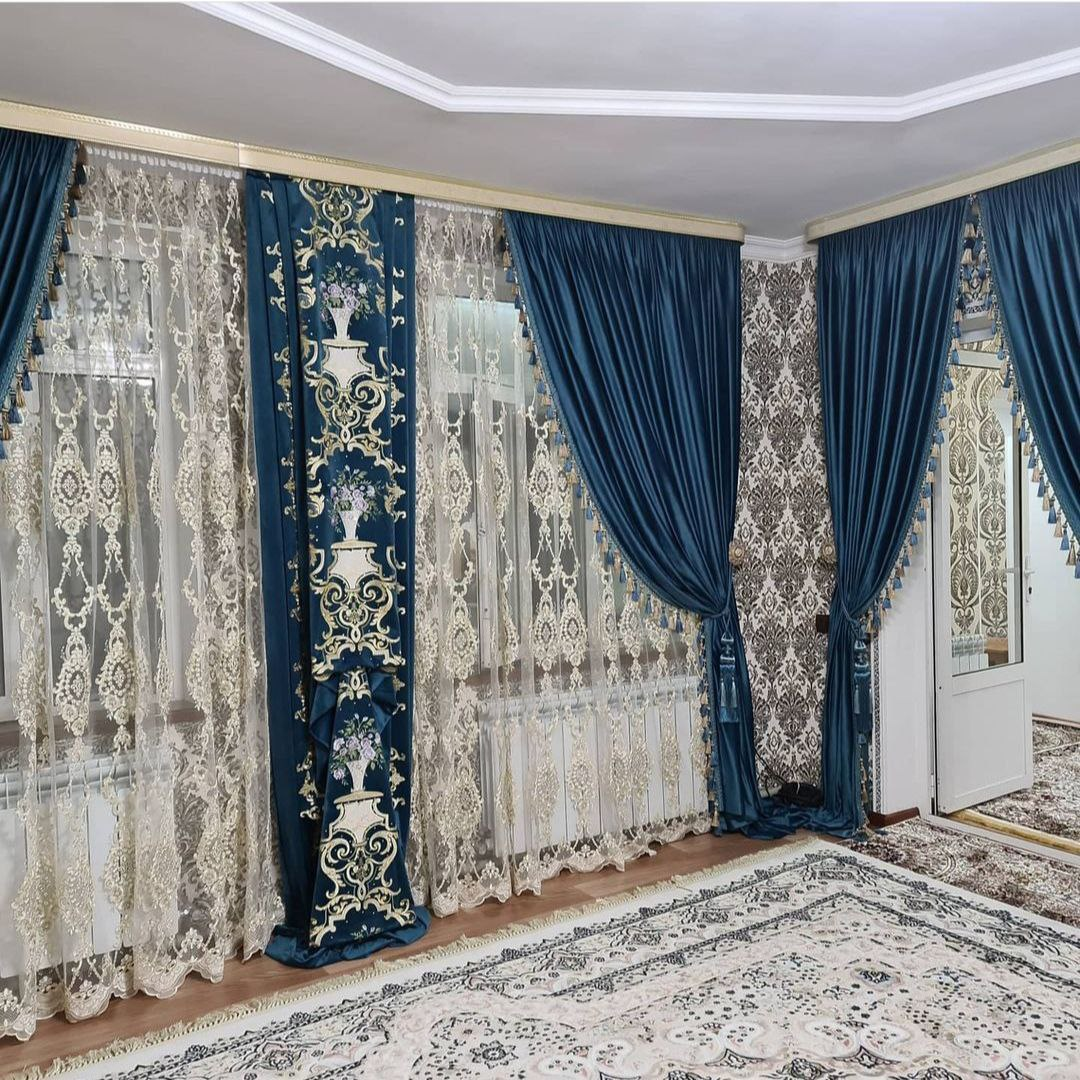 Bantofkali pano
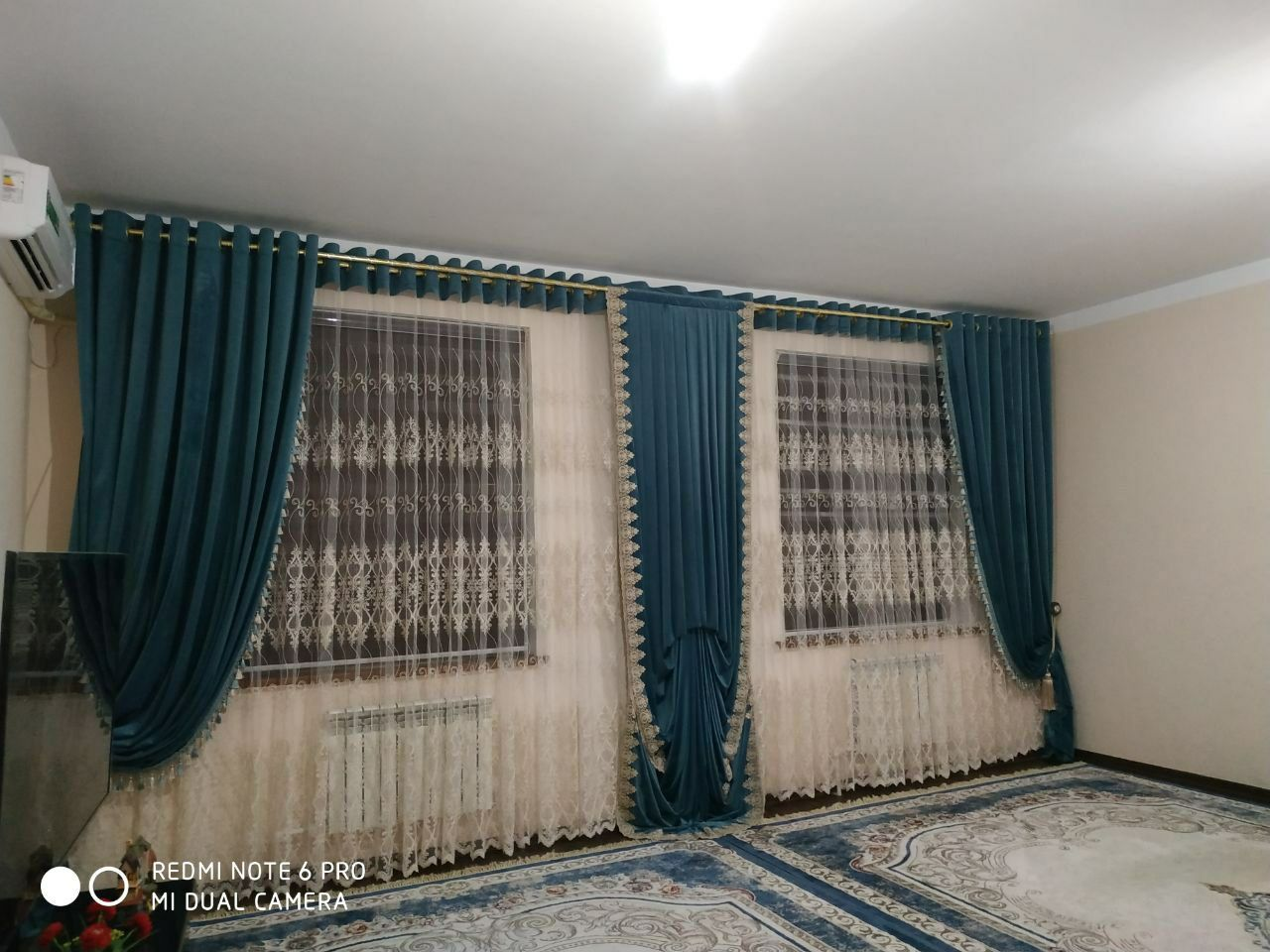 Kambinevrniy gipsli pano
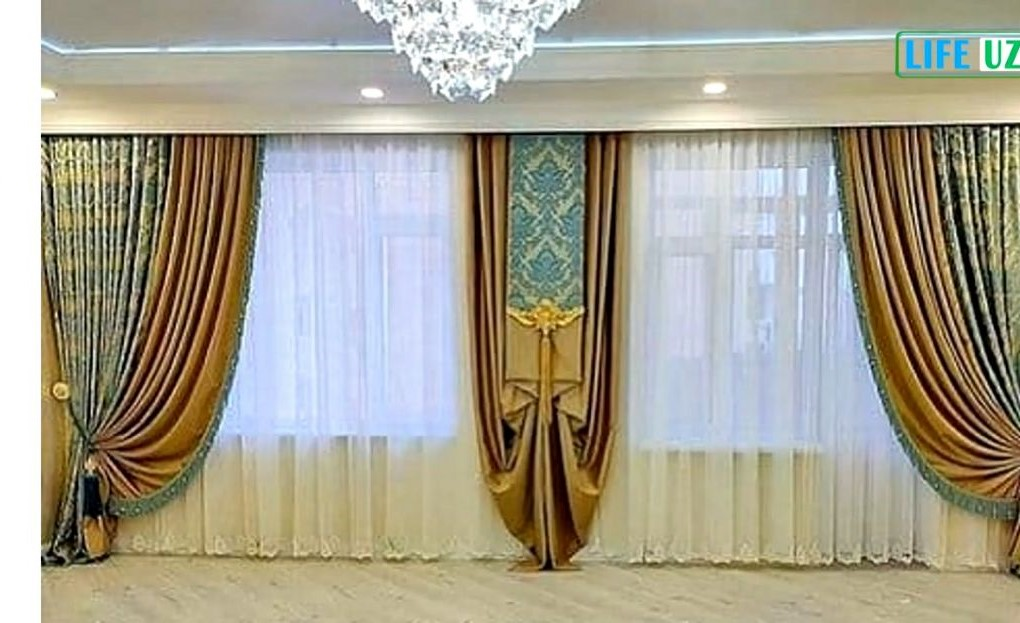 Zamonaviy pardalar